Dì-liù   kè          duōshao qián    yì jīn
第6课   多少钱一斤
2
山东大学
生词
便宜    piányi          A              cheap
绿         lǜ                A              green
毛         máo             M             ten cents
这儿    zhèr            Pr           here
种        zhǒnɡ         M            kinds of
好吃    hǎochī         A             tasty
红        hónɡ            A             red
甜        tián              A             sweet
多少    duōshao       QPr         how many/how much
钱        qián              N            money
斤         jīn                M           half kilo
块         kuài             M           yuan
语法
“的”字短语     The “的” phrases
疑问代词：多少 The question pronoun “多少”
钱的表达法         The expression of money
名词谓语句         Nominal-predicate sentences
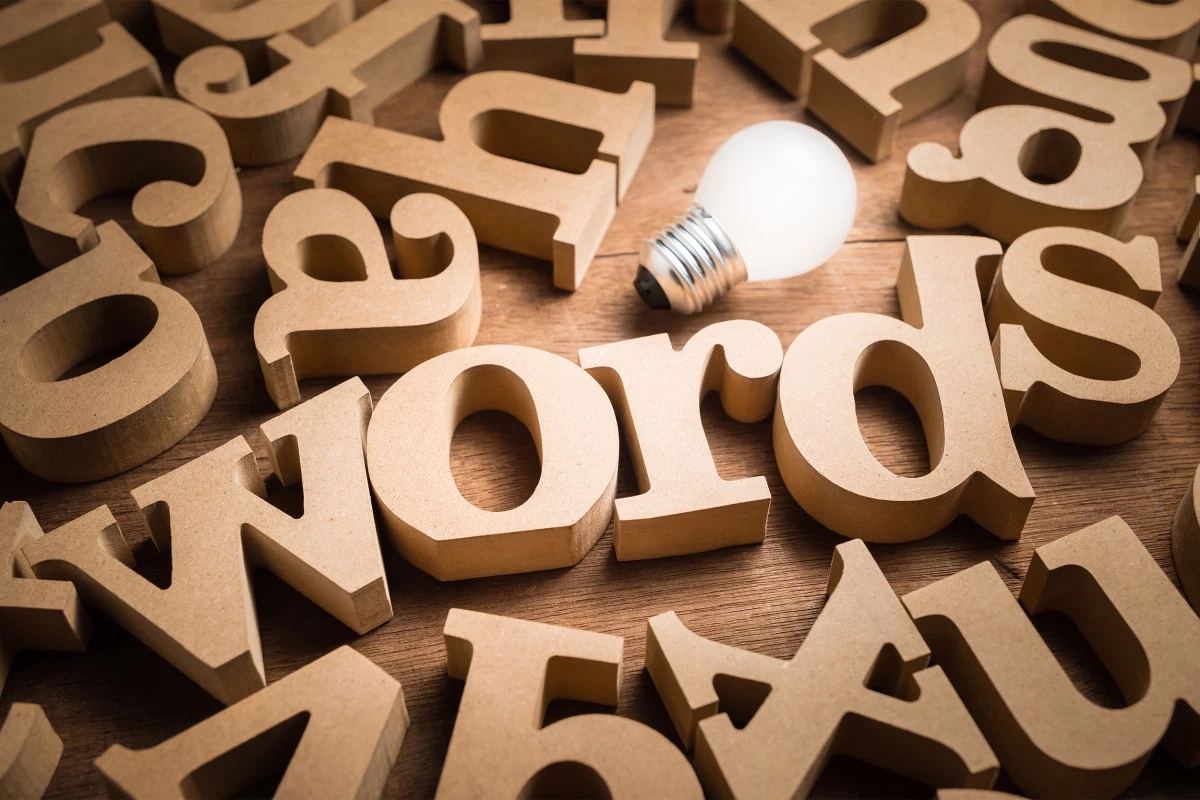 生词
WORDS
这儿
Pron
这儿是山东大学。
这儿的苹果真多。
这儿 = 这里
这个周末我去北京，那儿/那里有很多朋友。
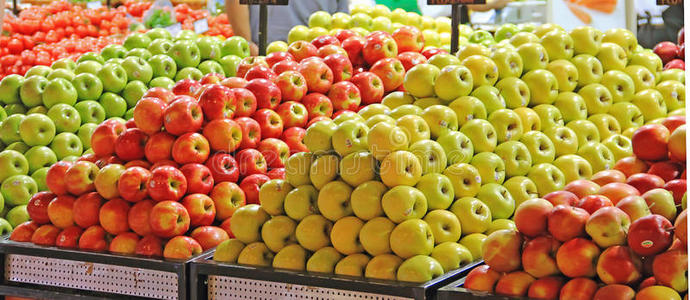 种
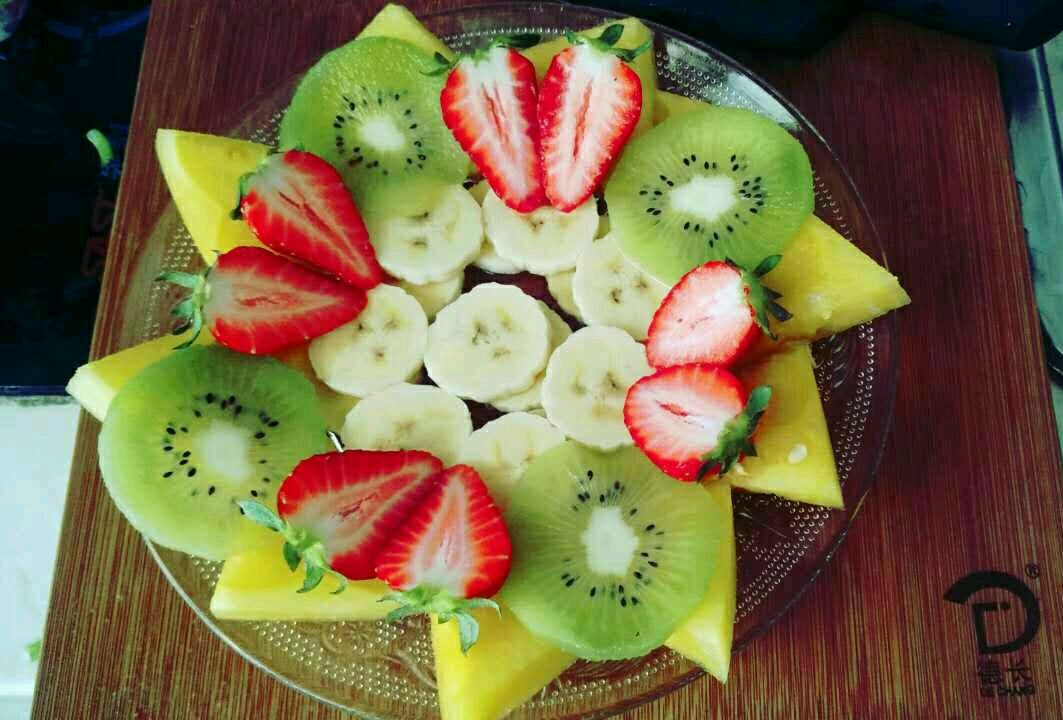 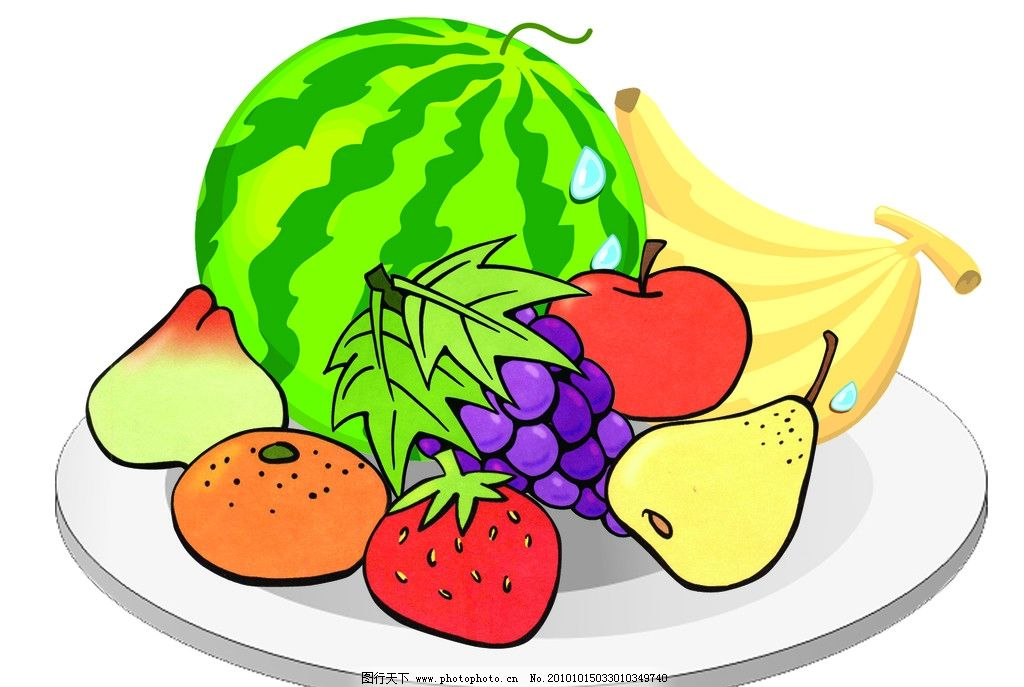 M
四种水果
你喜欢吃哪种水果？
你喜欢喝这种咖啡吗？
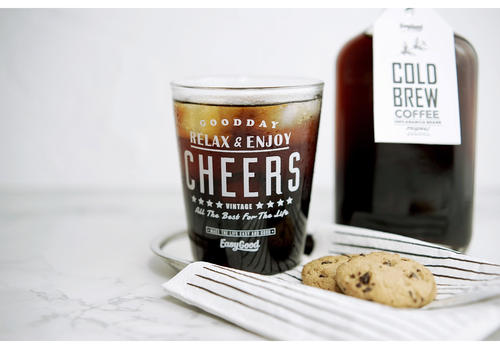 好吃
好 + 一个字的V =  Adj
Adj
好吃
好喝
好看
好用
好玩
这种红苹果很好吃。
这种咖啡好喝吗？
他的手机很好看。
这个手机不好用。
上海很好玩儿！
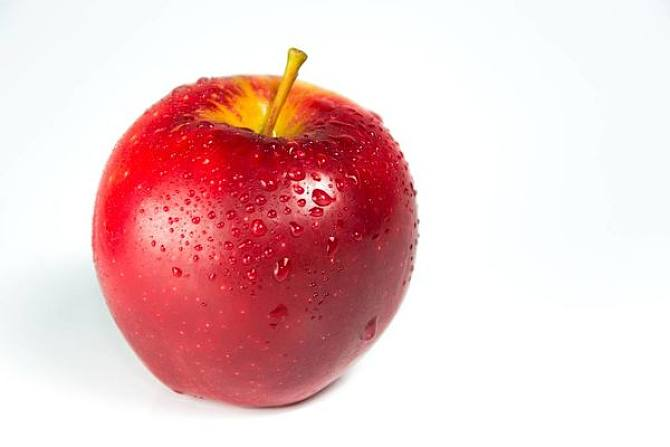 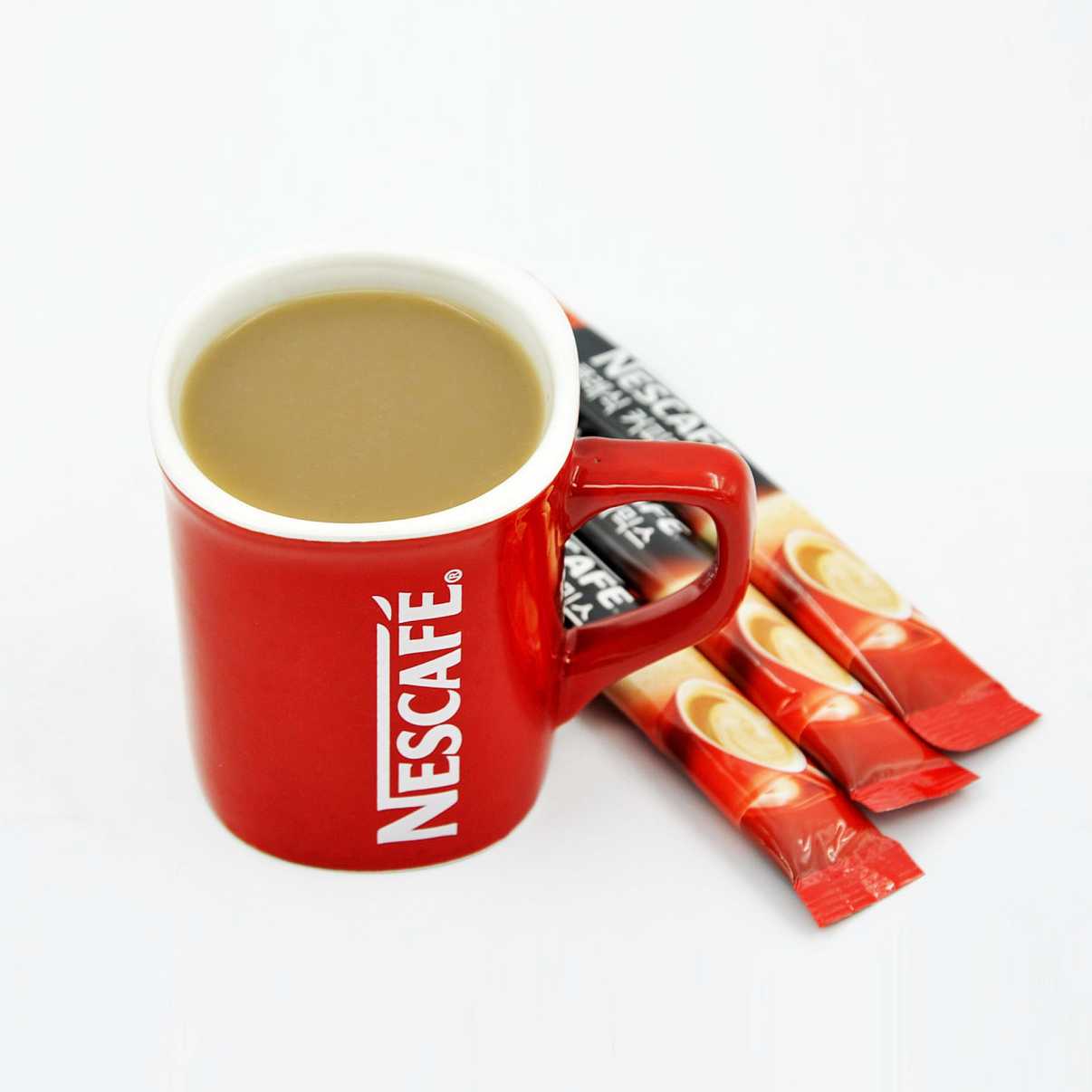 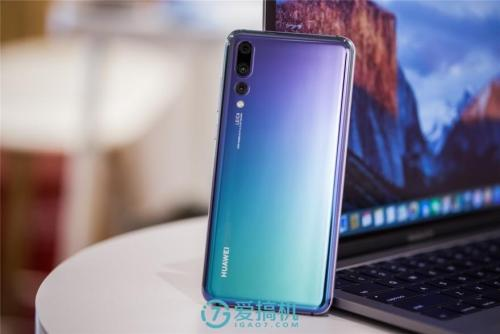 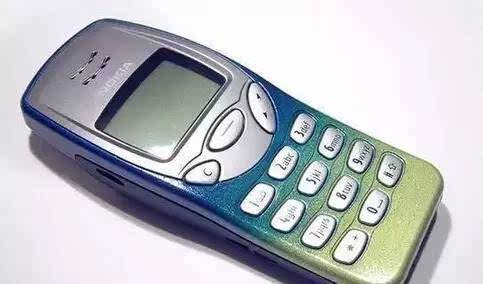 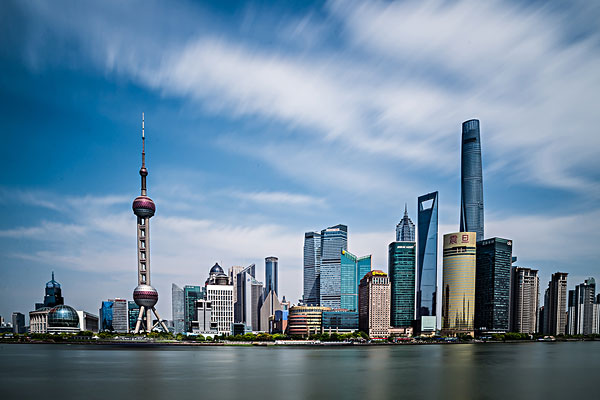 红
绿
Adj
Adj
红色
红苹果     绿苹果
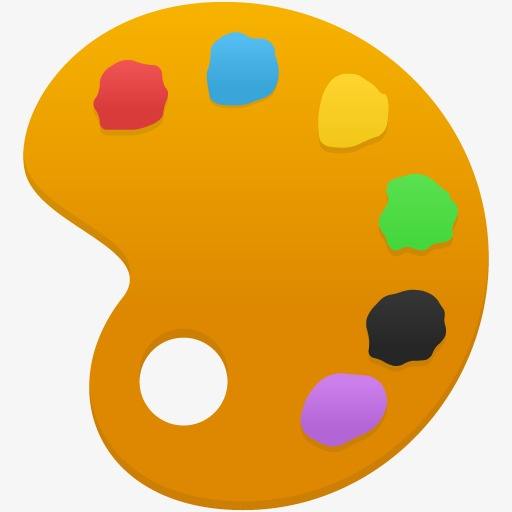 绿色
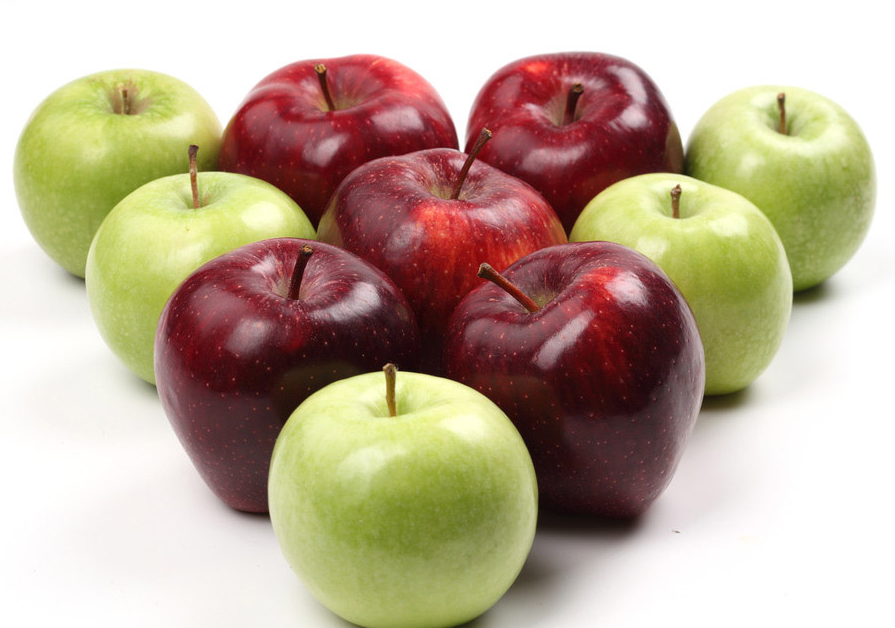 黑色
甜
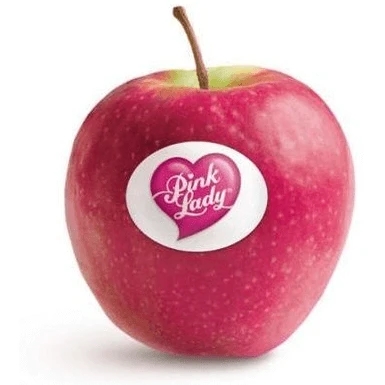 Adj
这种红苹果很甜。
这种绿苹果不太甜。
我喜欢吃甜的东西。
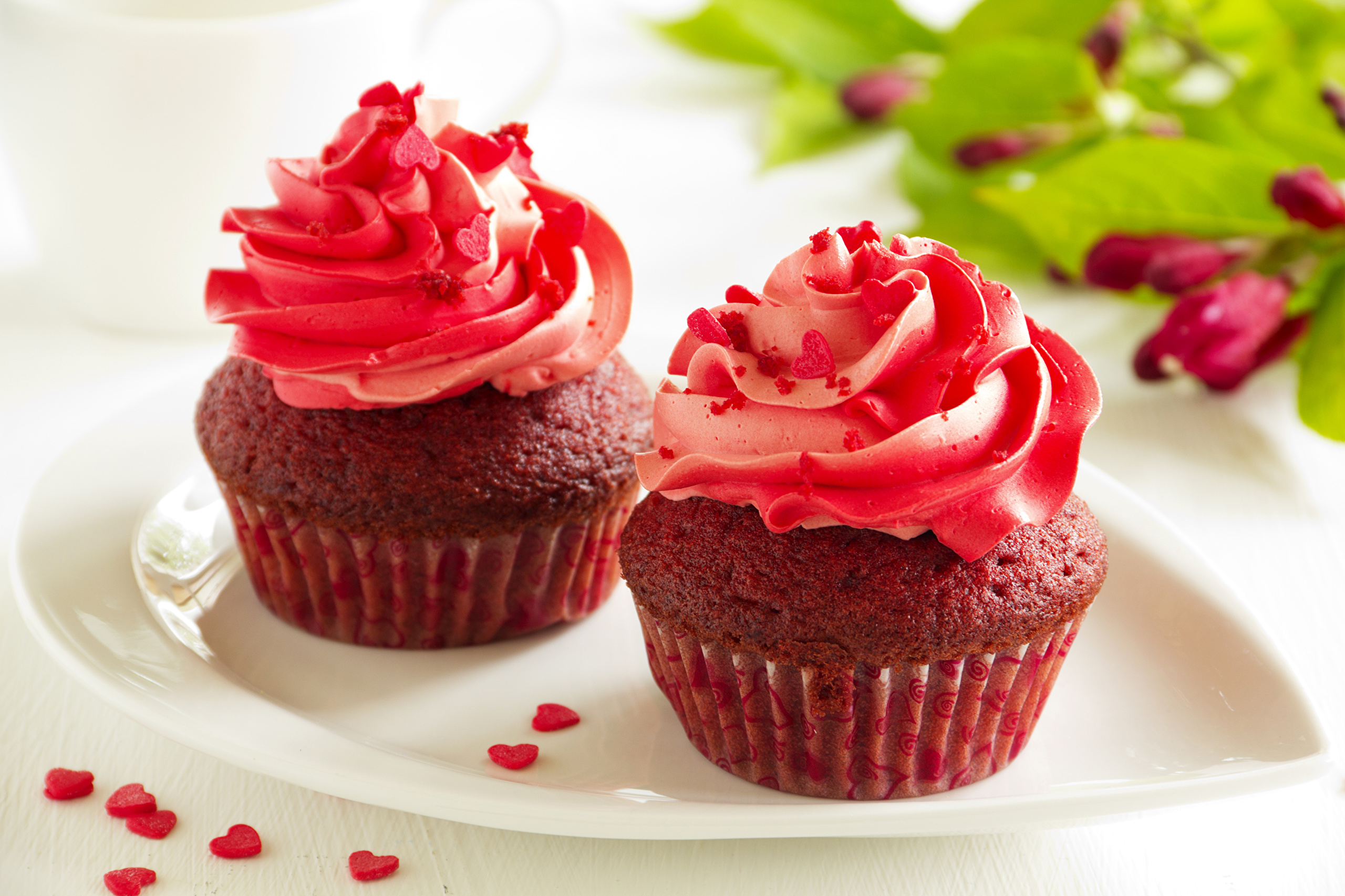 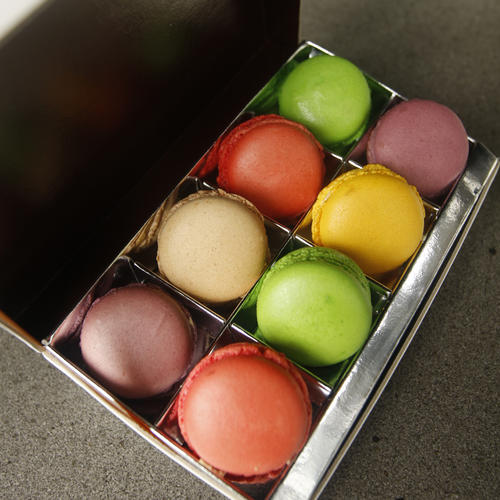 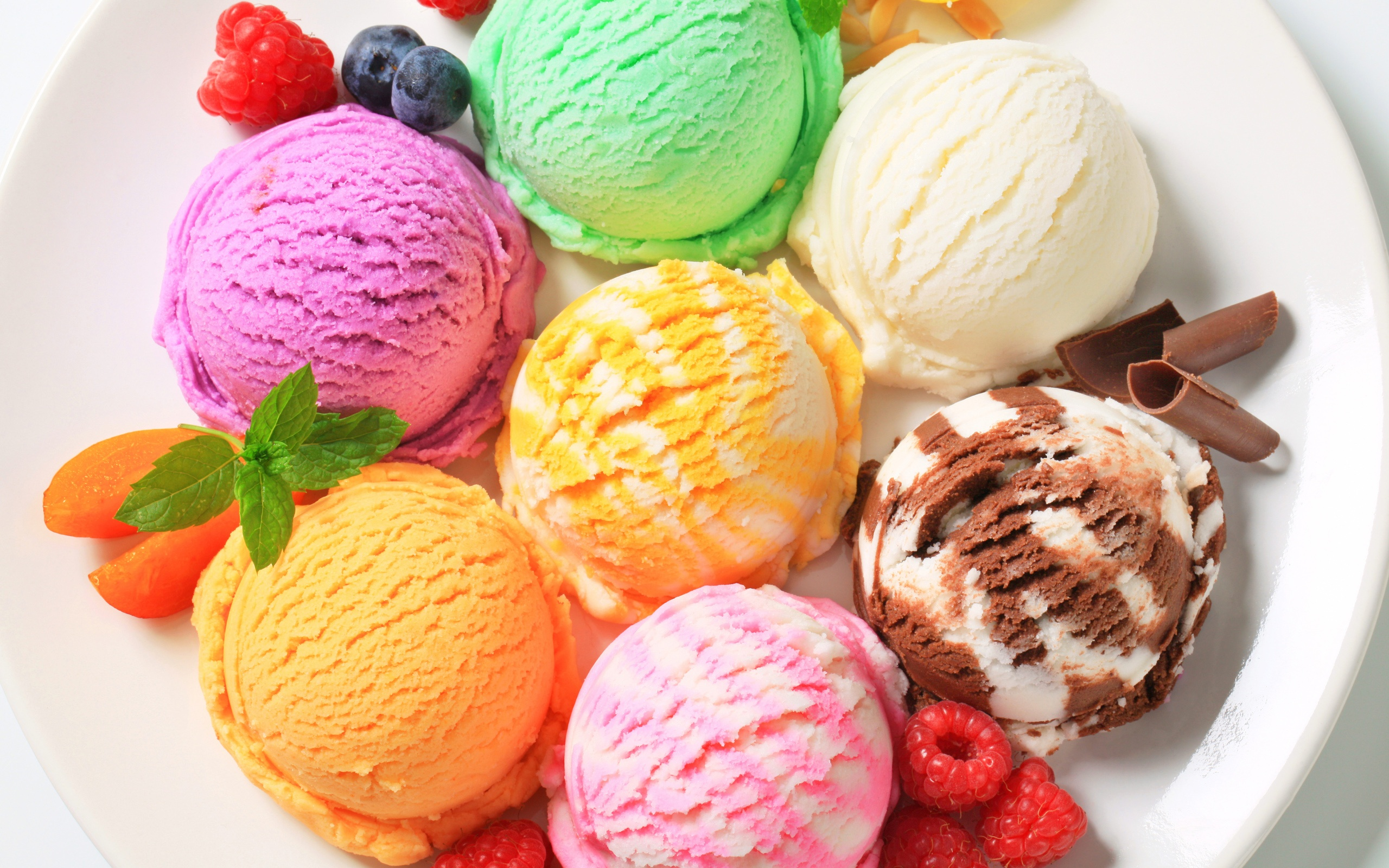 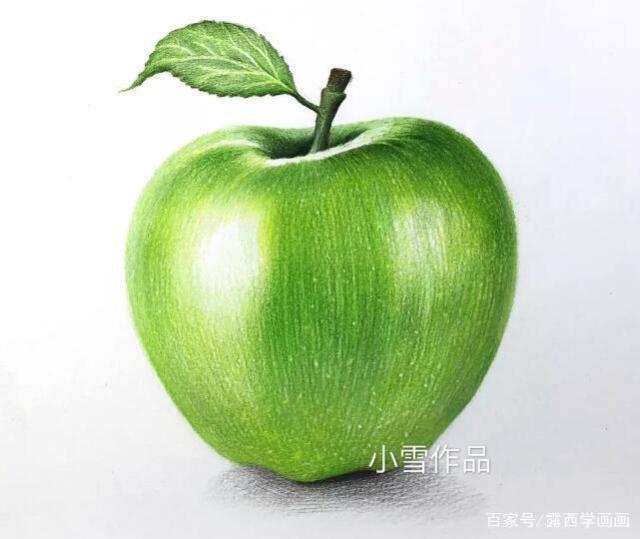 斤
M
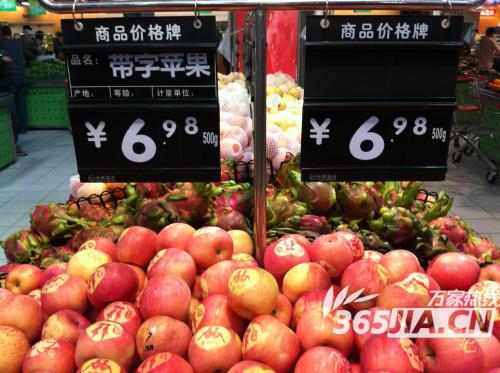 gōngjīn
公斤
一斤苹果
两斤= 1 kg
便宜
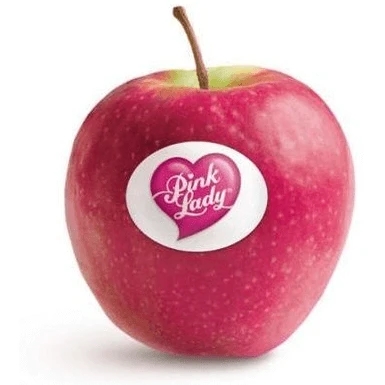 Adj
绿苹果很便宜。
我买便宜的苹果。
中国的水果便宜吗？
10 RMB / 斤
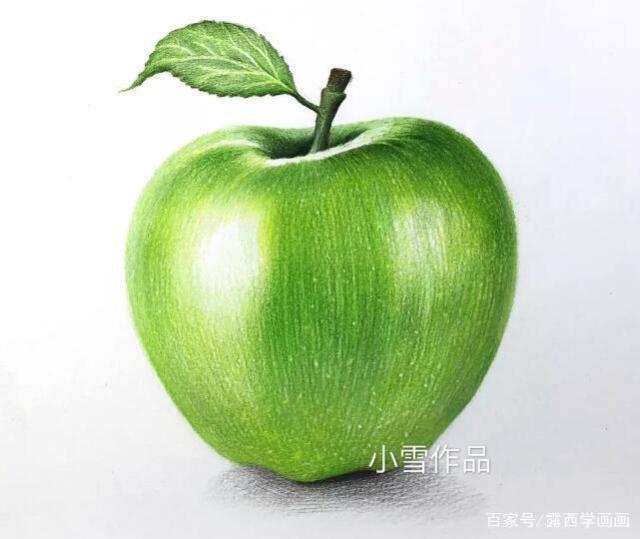 8 RMB / 斤
语法
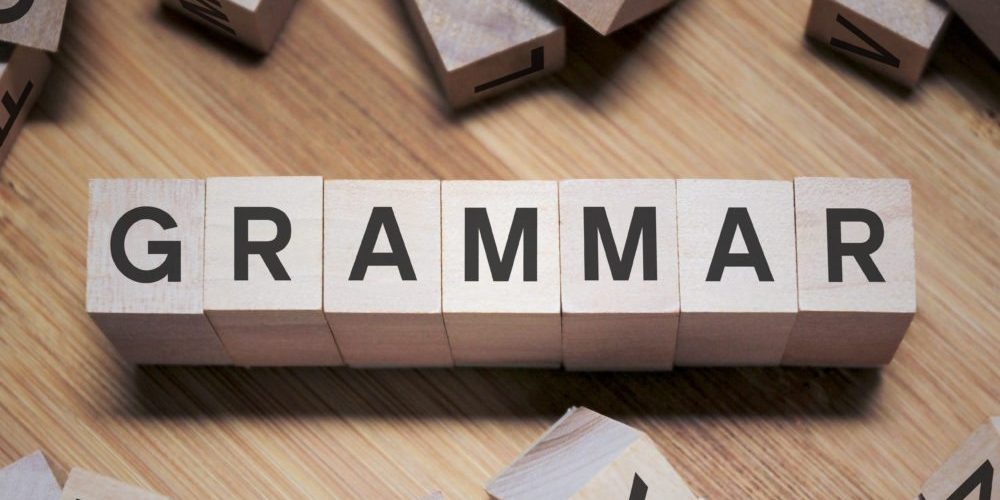 GRAMMAR
“的”字短语    The “的”phrases
Pr/N/Adj/V + 的
这本书是我的书，不是你的书。             
    →  这本书是我的，不是你的。
这张照片是李白的照片。  
    →  这张照片是李白的。
“的”字短语    The “的”phrases
Pr/N/Adj/V + 的
这种苹果太贵了，我买便宜的。
他不喜欢吃甜的。            
李白想去超市买点儿吃的。
疑问代词：多少      The question pronoun “多少”
多少
几
＞10      
你们班有多少（个）学生？
你的手机里有多少（张）照片？
山东大学有多少（名）留学生？
＜10       
你家有几口人？
你有几本汉语书？
rén   mín    bì
钱的表达法    The expression of money
人民币
yuán    
  元
kuài    
 块
jiǎo        
角
máo    
 毛
fēn
分
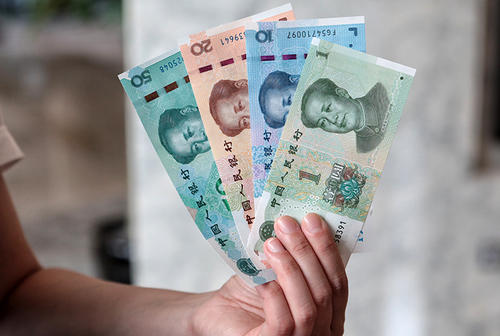 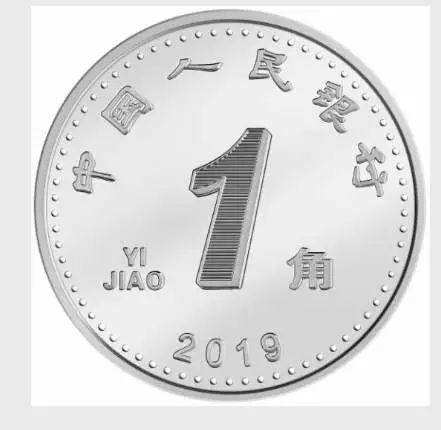 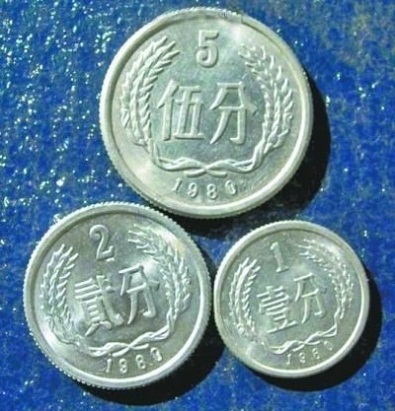 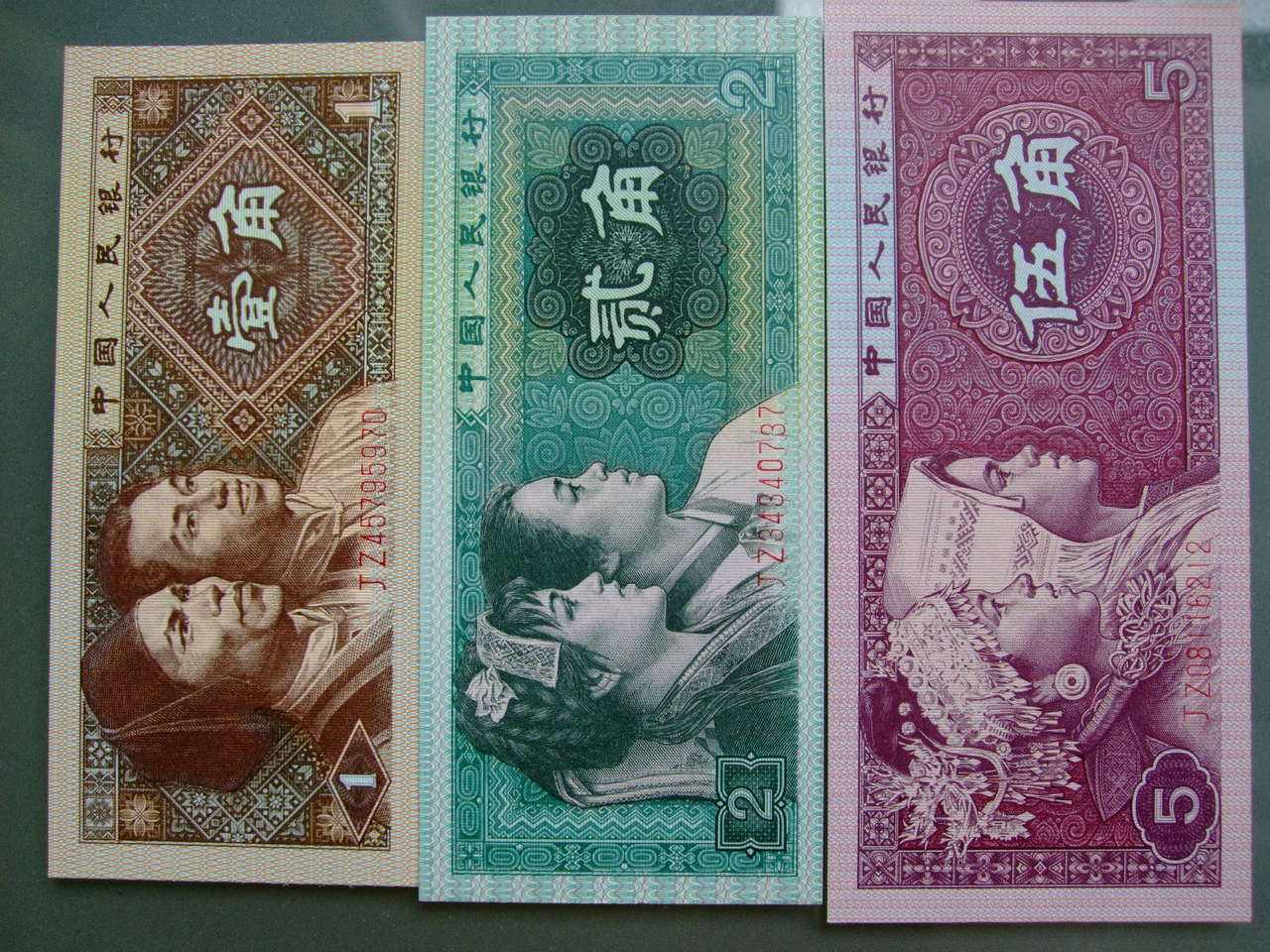 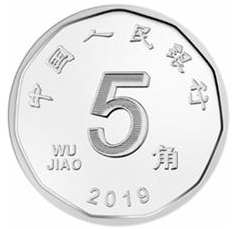 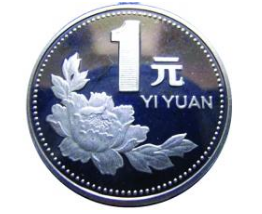 fēn
分
máo    
 毛
kuài    
 块
máo    
 毛
kuài    
 块
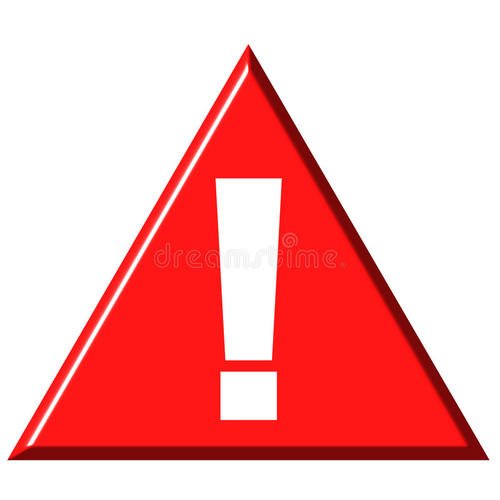 八块八毛八分钱
八块八毛八分
八块八毛八
八块八十八分×
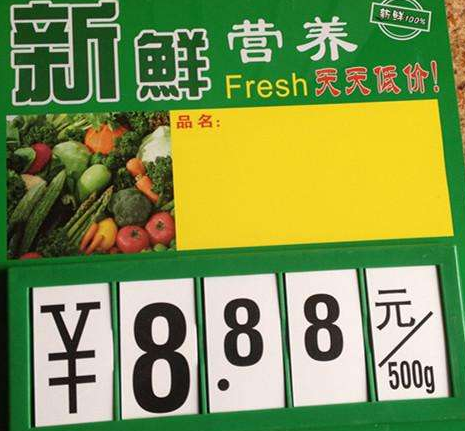 二十六块九毛钱
二十六块九毛
二十六块九
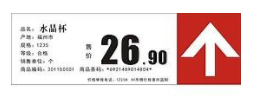 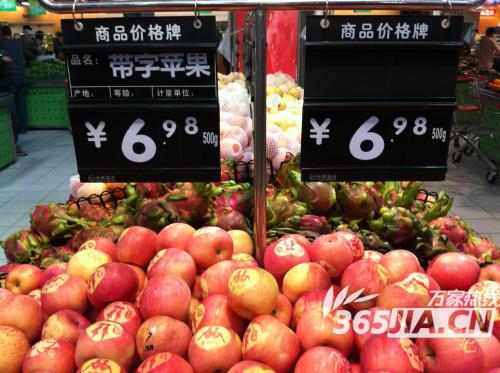 A：苹果多少钱一斤?
B: 苹果六块九毛八一斤。
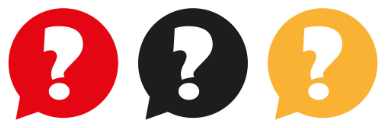 名词谓语句   Nominal predicate sentences
现在         两点半。
一斤苹果 八块九毛九。
今天         星期二。
今天不是 星期三。
小结
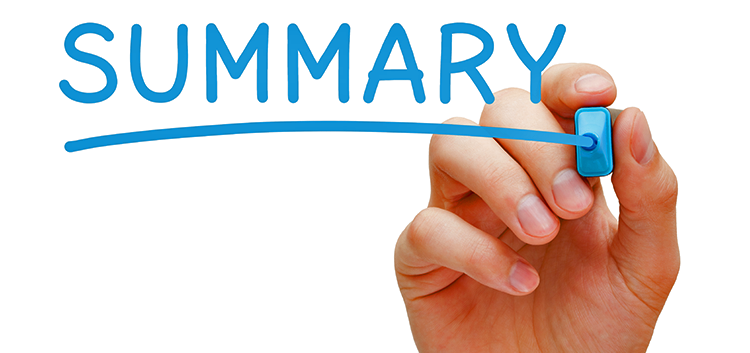 SUMMARY
生词
便宜    piányi          A              cheap
绿         lǜ                A              green
毛         máo             M             ten cents
这儿    zhèr            Pr           here
种        zhǒnɡ         M            kinds of
好吃    hǎochī         A             tasty
红        hónɡ            A             red
甜        tián              A             sweet
多少    duōshao       QPr         how many/how much
钱        qián              N            money
斤         jīn                M           half kilo
块         kuài             M           yuan
语法
“的”字短语     The “的” phrases
疑问代词：多少 The question pronoun “多少”
钱的表达法         The expression of money
名词谓语句         Nominal-predicate sentences
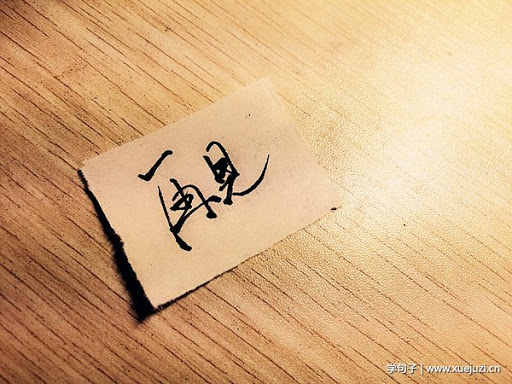